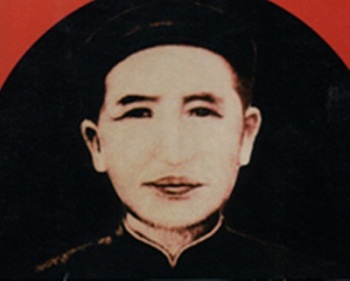 Nguyễn Trường Tộ
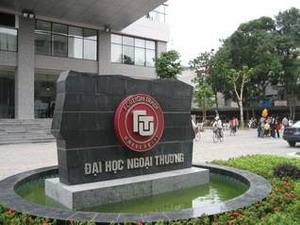 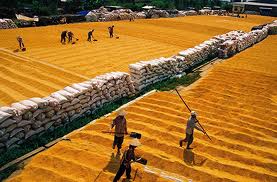 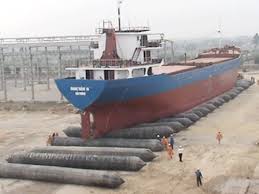 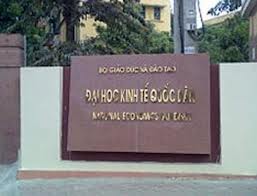 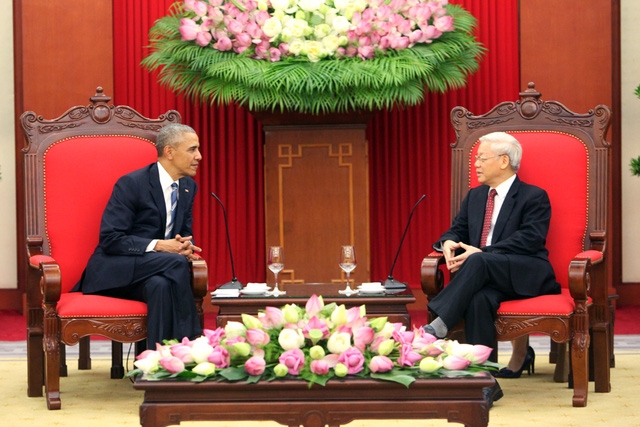 Tổng bí thư Nguyễn Phú Trọng gặp gỡ tổng thống Mỹ Obama
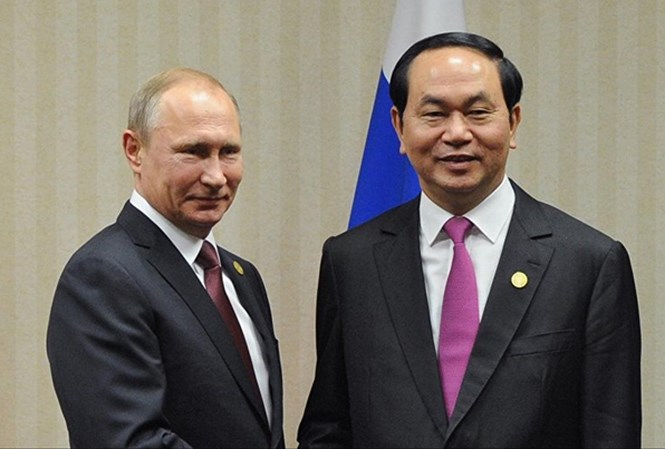 Chủ tịch nước Trần Đại Quang gặp gỡ tổng thống  Nga Vladimir Putin
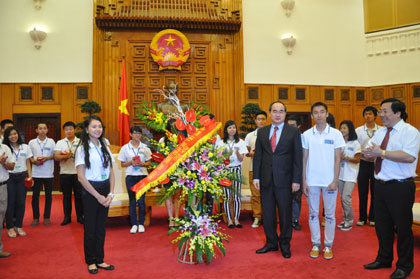 Đại diện thanh thiếu niên kiều bào ở Pháp tặng hoa cho Phó Thủ tướng
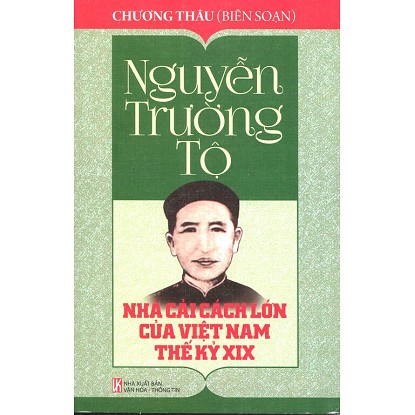 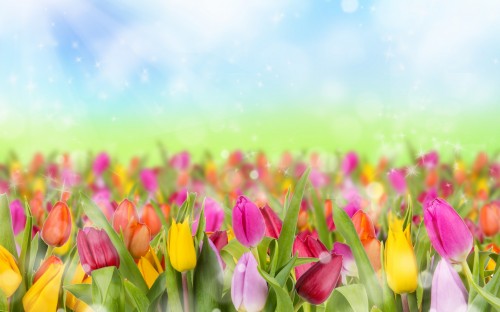 KÍNH CHÀO QUÝ THẦY CÔ
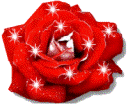 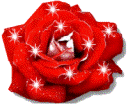